Hva skjer ´a?Foredrag om «Hva skjer i kirken fremover?»Jens-Petter JohnsenRådsledersamling, Stavanger bispedømme 19.-20. januar 2018
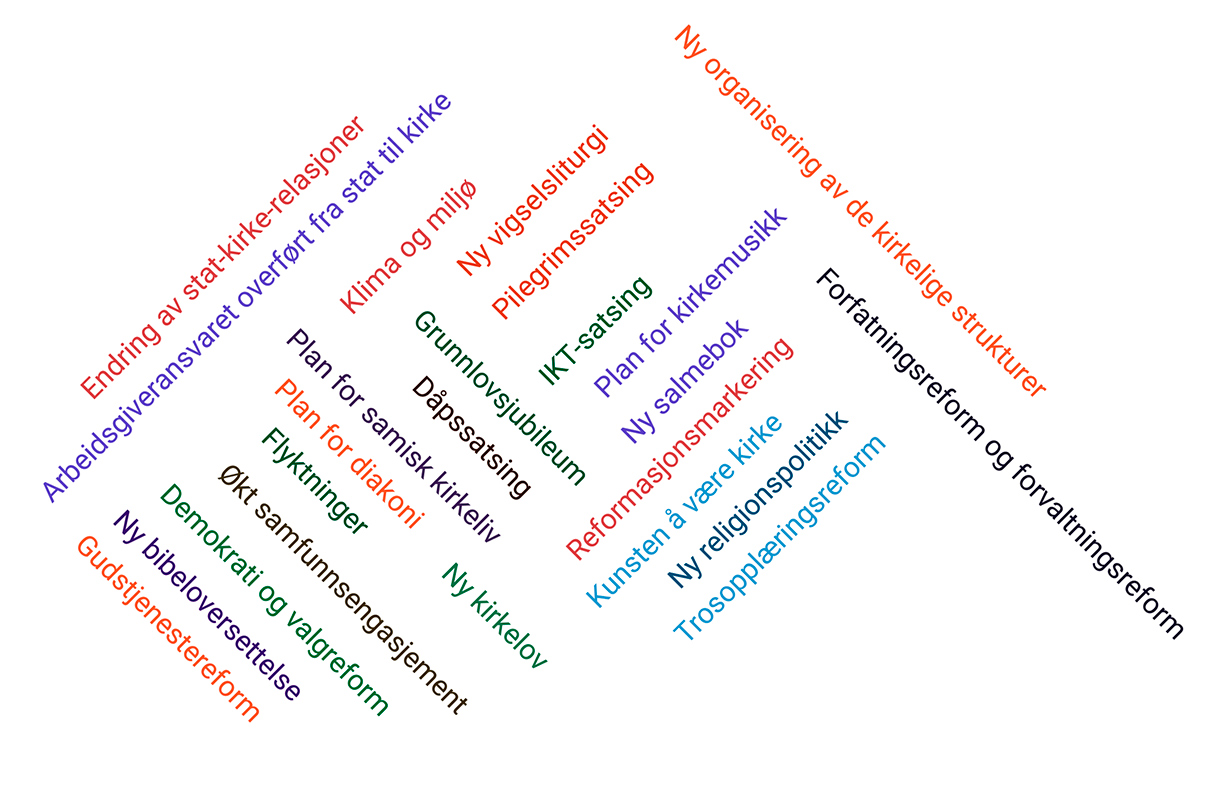 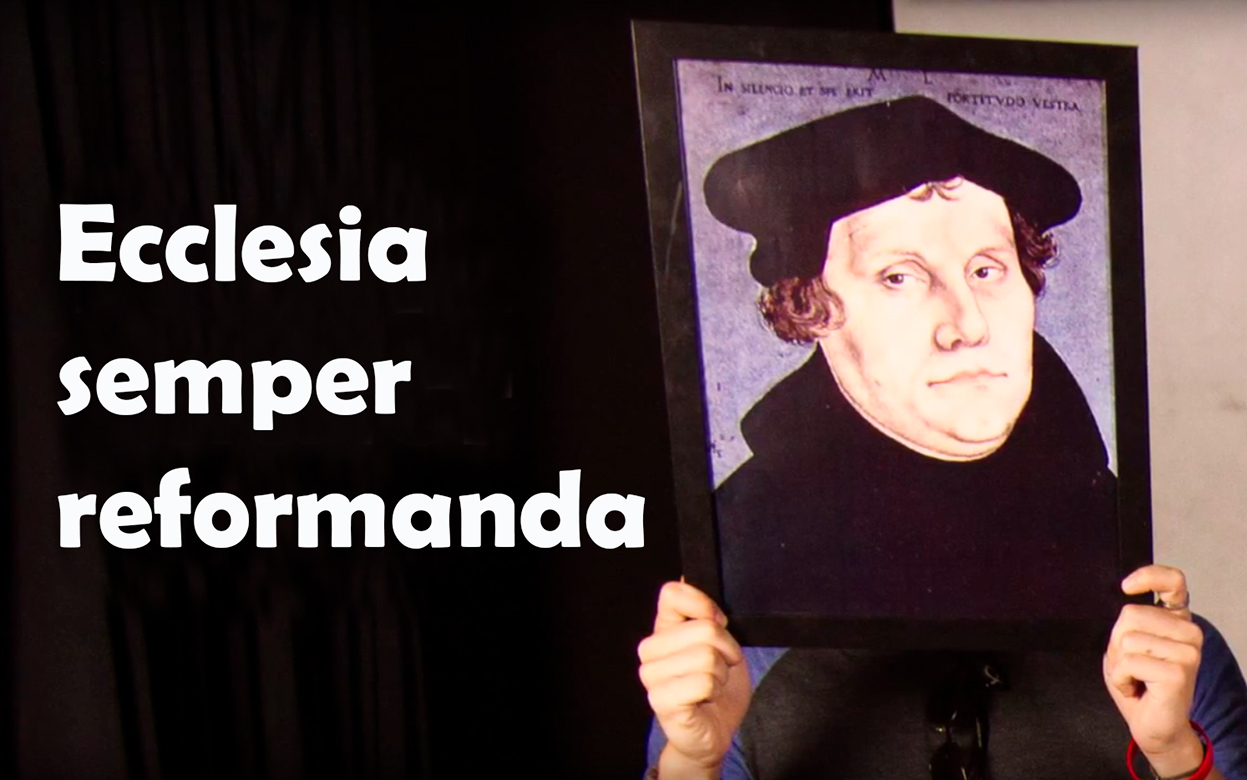 Det flerreligiøse Norge
- rikdom eller trussel?
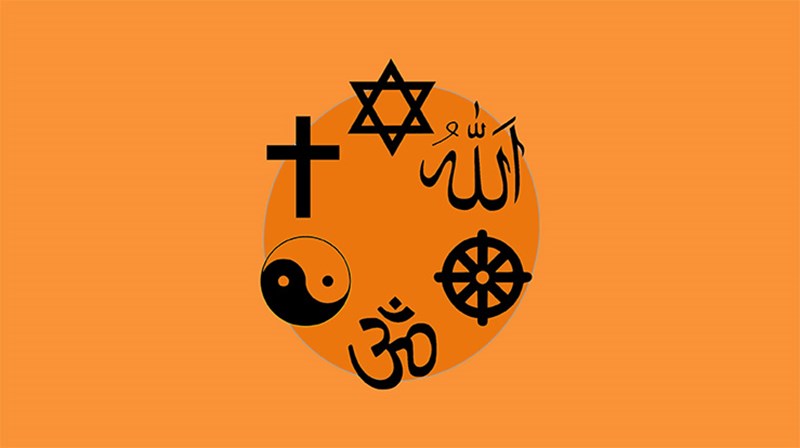 Hvordan kan kirkene være relevante uten å miste sin identitet?
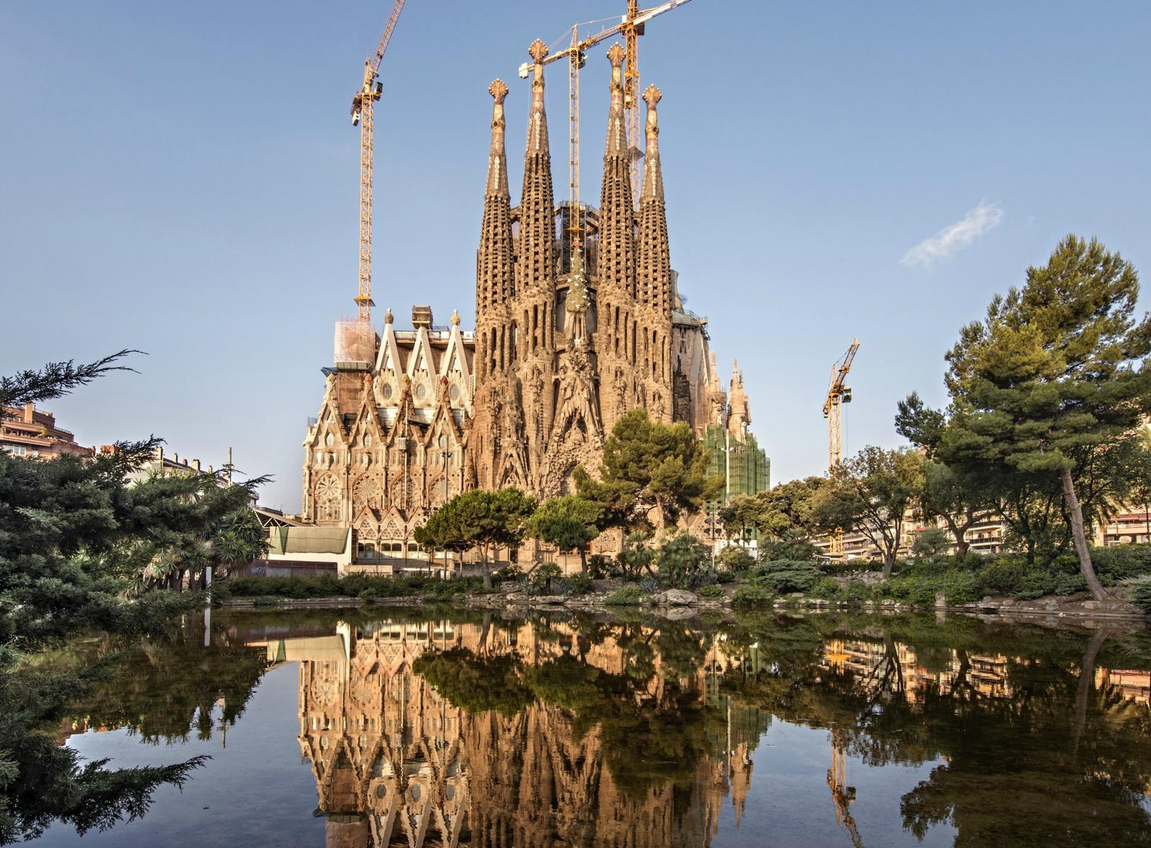 Livsfølelsen og selvforståelsen er endret:
Fra Gud der ute - til gud her inne i meg.
Fra tro som det å holde for sant – til tro som tillit, trygghet og tilhørighet.
Fra forståelsen av verden som et hierarkisk ordnet system med Gud øverst - til et flatt, forvirrende system uten klar forankring.
Fra lydighet til selvrealisering.
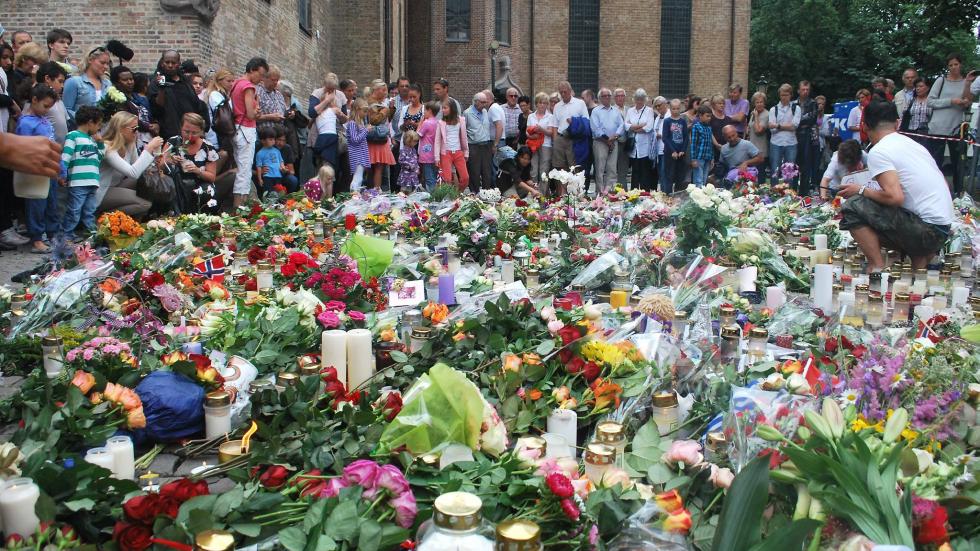 Vær glad i din egen samtid
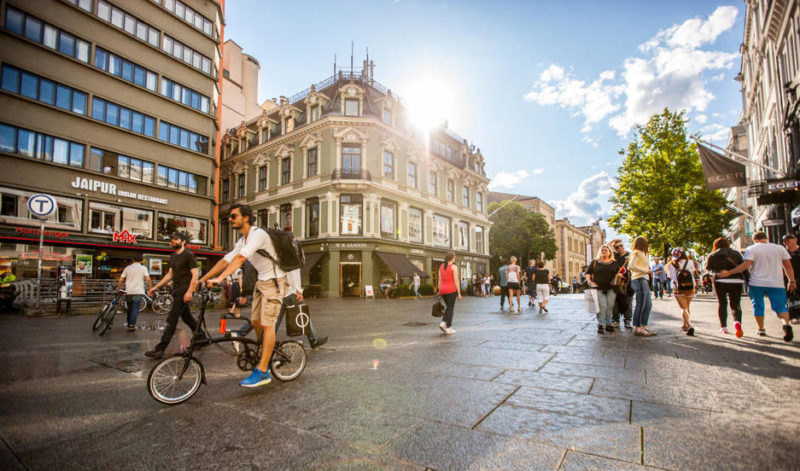 Gud er den Gud Jesus forkynte
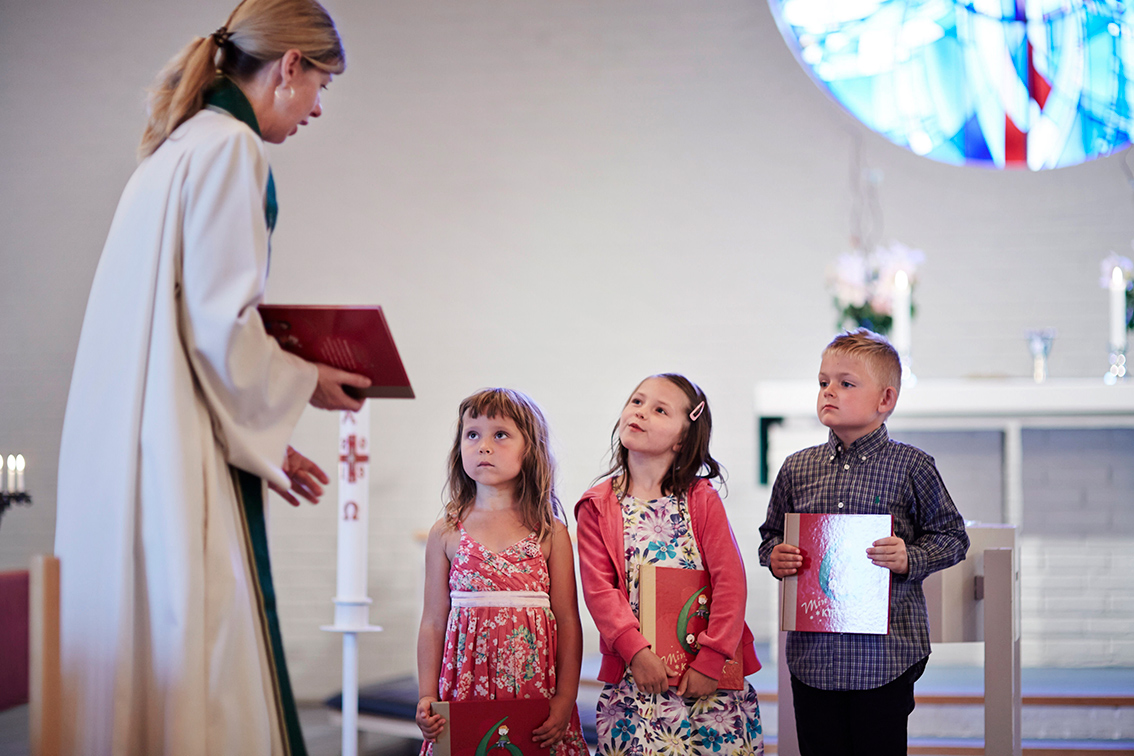 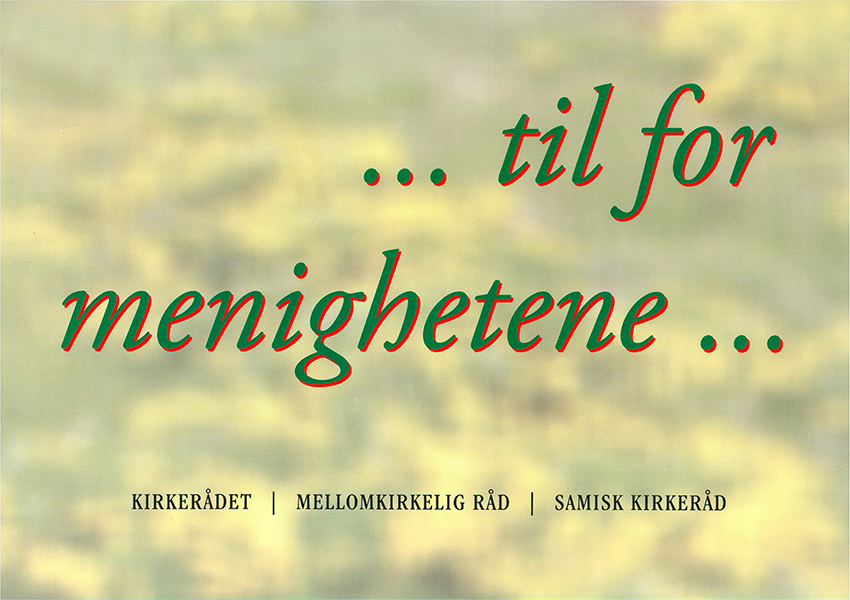 Endringer i relasjonen stat-kirke
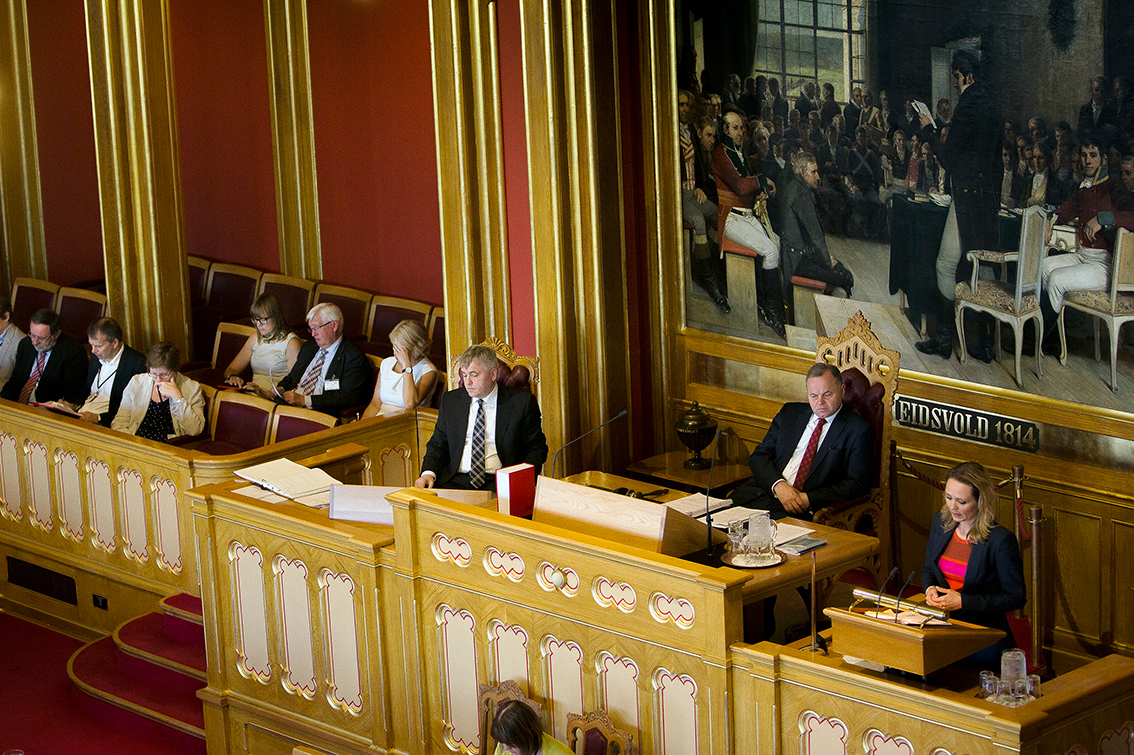 En helhetlig tros- og livssynspolitikk
Høringsutkast høsten 2017
Stortingsmelding etter Stålsettutvalget kommer 2019
Veivalg
Ny økonomisk virkelighet
Visjonsdokumentet
Mer himmel på jorda
Gudstjenestelivet blomstrer
Flere søker dåp og trosopplæring
Folkekirken engasjerer seg i samfunnet
Flere får lyst til å jobbe i kirken
Dnk er demokratisk og funksjonelt organisert
Den globale kirkens enhet
Stedegengjøring, fleksibilitet, involvering
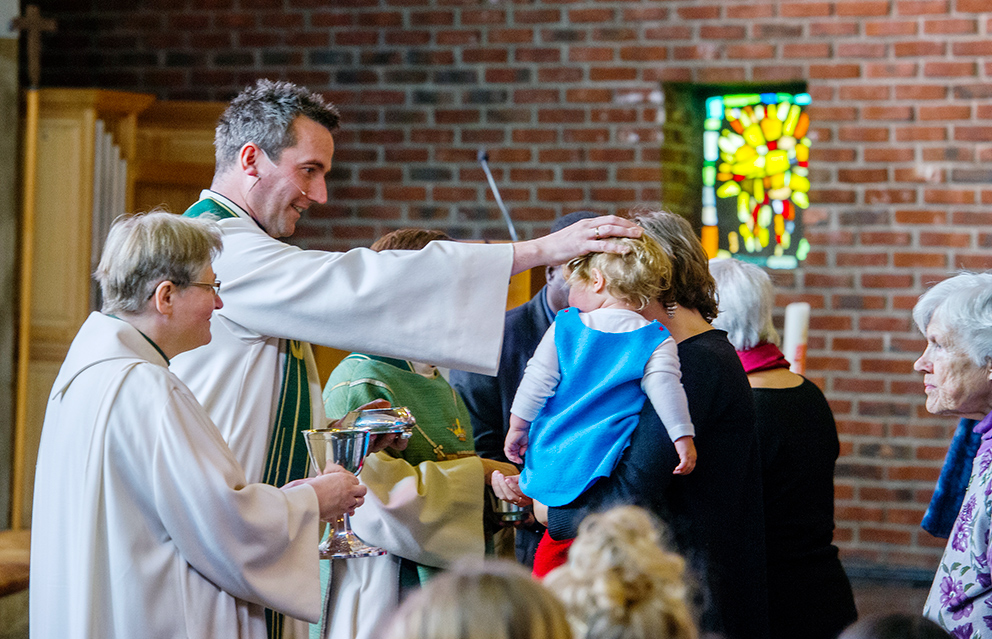 Kirkemusikken under bearbeiding
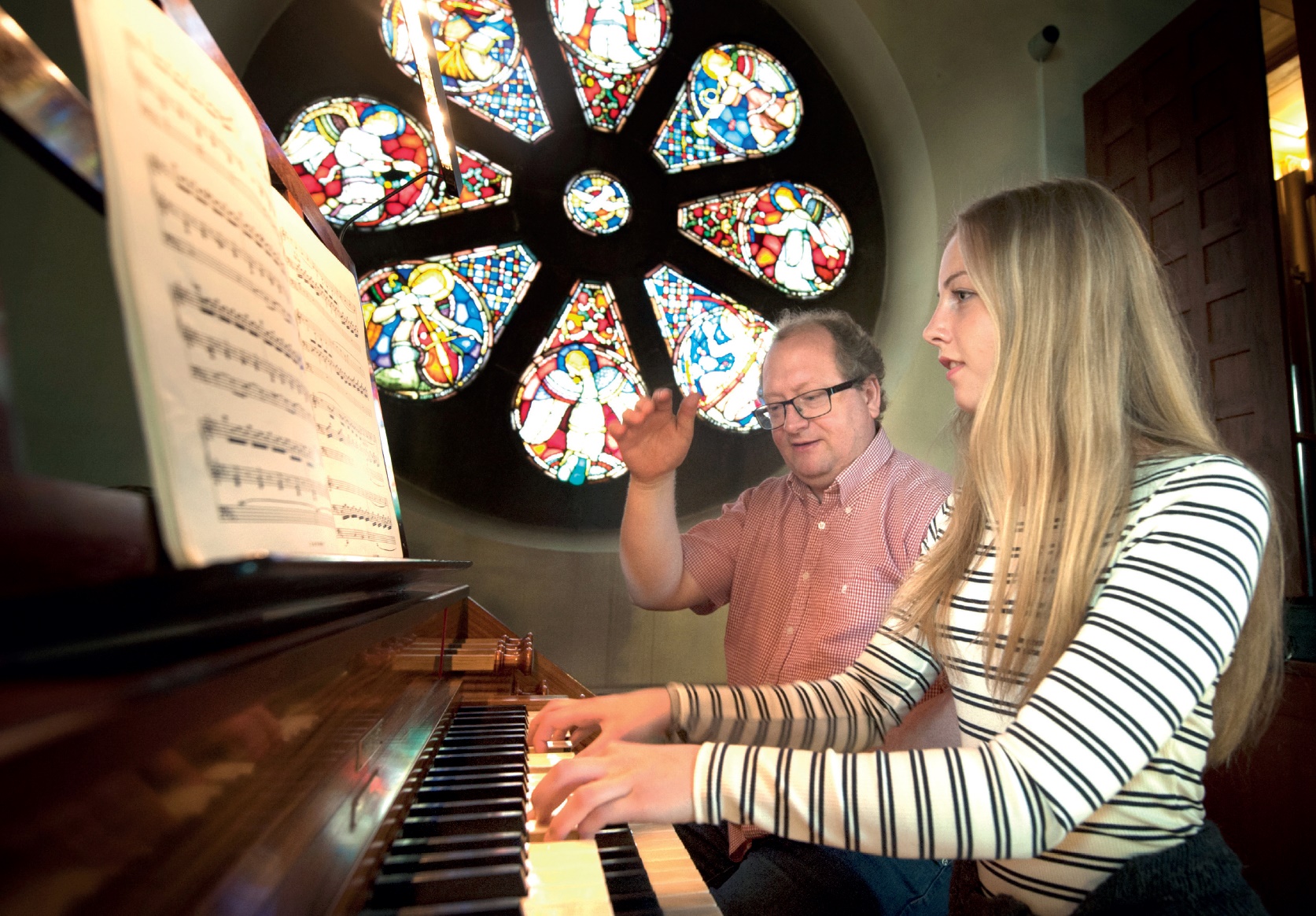 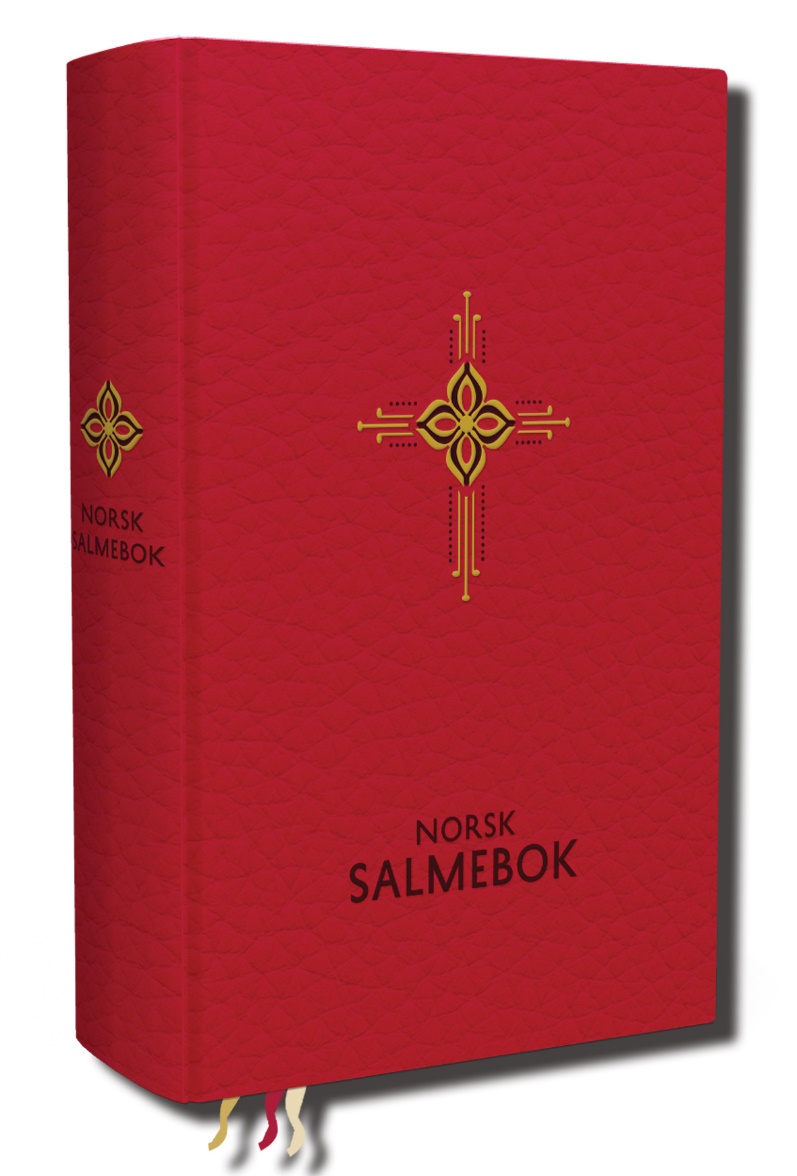 Norsk salmebok 2013
Ny bibeloversettelse ferdig 2011
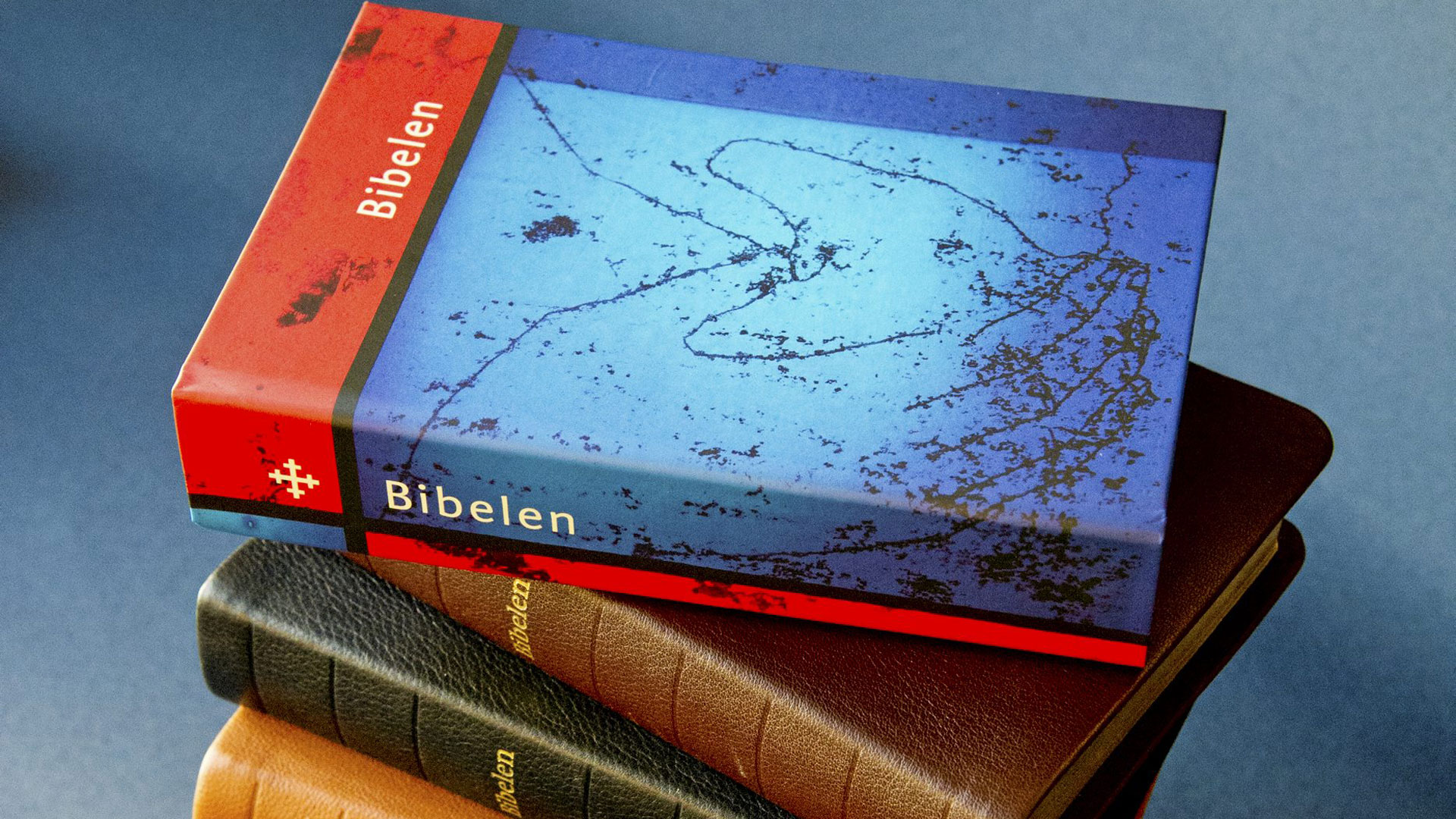 Flere søker dåps- og trosopplæring
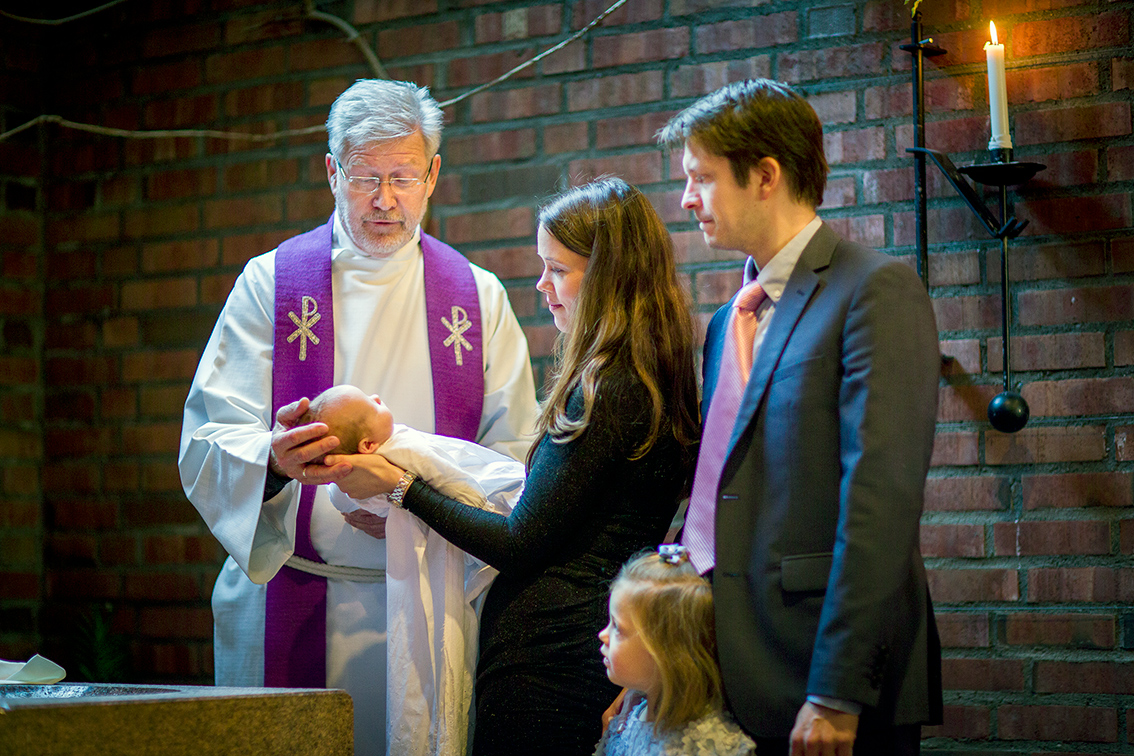 Størst av alt - trosopplæring for barn og unge
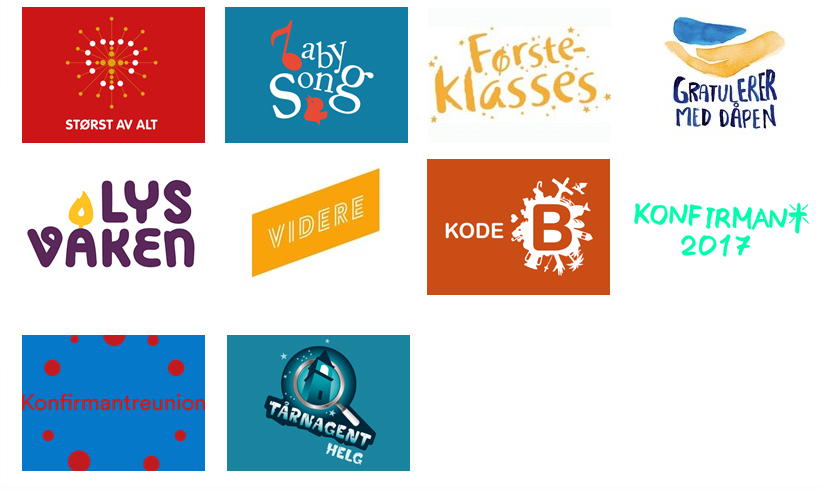 Flere får lyst til å jobbe i kirka
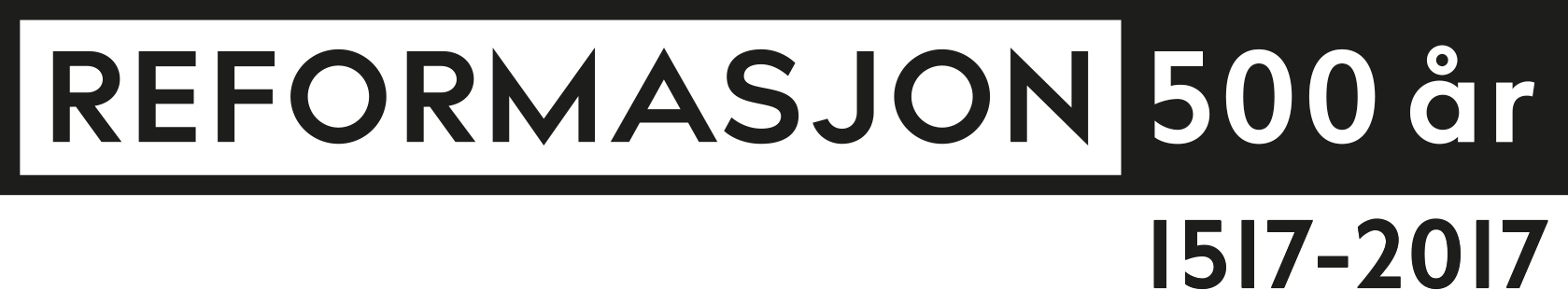 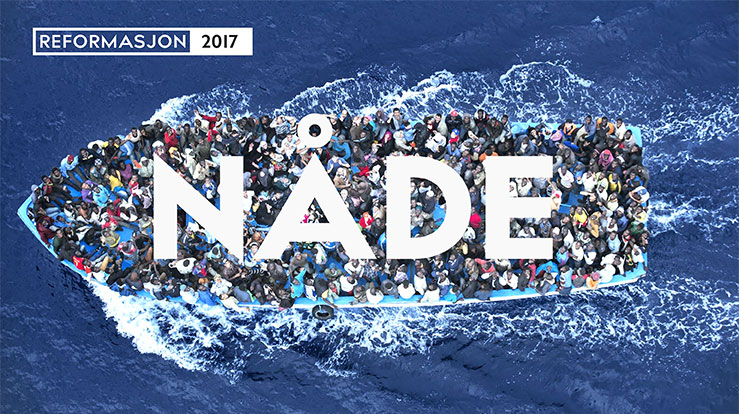 Lund domkirke 31. oktober 2016
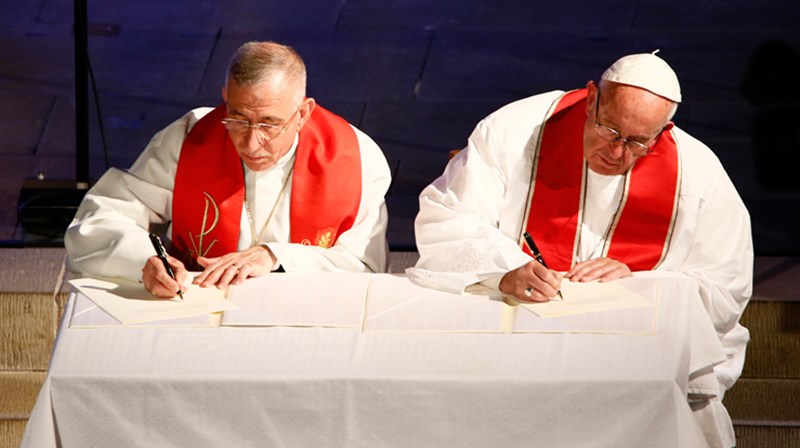 Kirkevalg
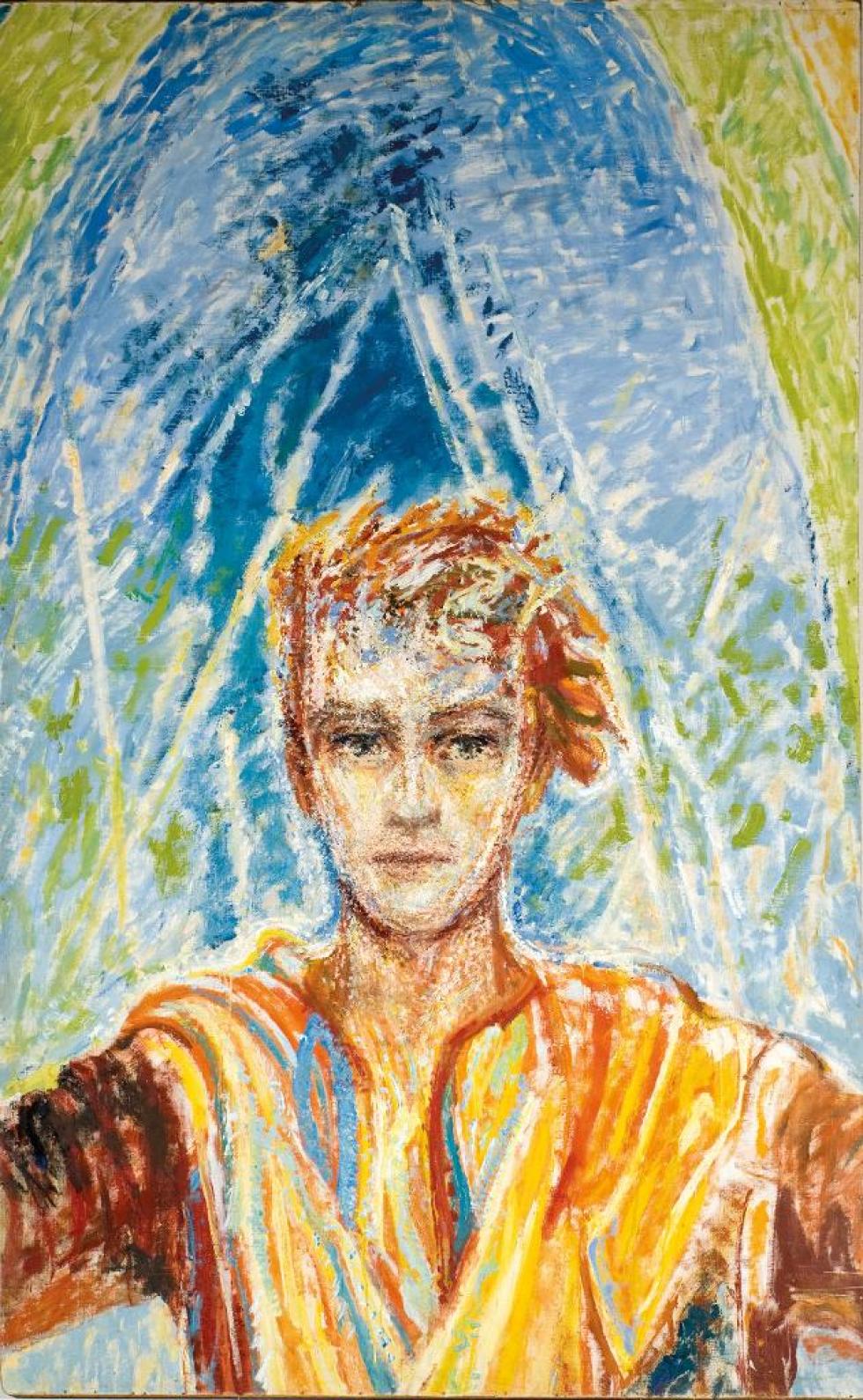